சிலப்பதிகாரம்
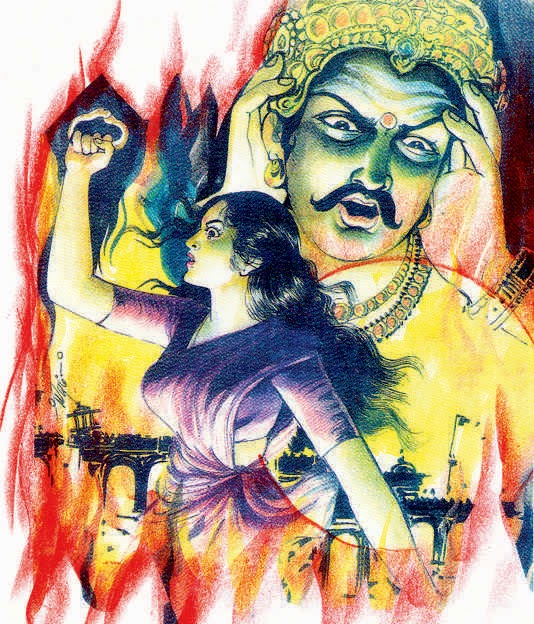 சிலப்பதிகாரம்
சிலம்பு
சிலம்பு
காண்டங்கள்
புகார் காண்டம் [10 காதைகள்]

மதுரை காண்டம் [13 காதைகள்]

வஞ்சிக் காண்டம் [7 காதைகள்]
சிறப்பு
தமிழில் எழுதப்பட்ட ஐம்பெருங் காப்பியங்களில்ஒன்று.
'பாட்டிடையிட்ட தொடர்நிலைச் செய்யுள்' 
முத்தமிழ் காப்பியம்
குடிமக்கள் காப்பியம்
பெண்மை போற்றும் காப்பியம்
பொதுமைக் காப்பியம்
இரட்டை காப்பியங்கள் – மணிமேகலை, சிலப்பதிகாரம்
‘நெஞ்சை அள்ளும் சிலப்பதிகாரம் என்றோர் மணியாரம் படைத்த தமிழ்நாடு, என்பது கவியரசர் பாரதியாரின் வாக்கு.
நீதிகள்
அரசியல் பிழைத்தோர்க்கு அறம் கூற்றாகும்.
உரைசால் பத்தினியை உயர்ந்தோர் ஏத்துவர்.
ஊழ்வினை உருத்து வந்து ஊட்டும்.
இளங்கோவடிகள்
இளங்கோவடிகள்
இமையவரம்பன் நெடுஞ்சேரலாதன் –நற்சோணை
சேரன் செங்குட்டுவனின் தம்பி
குட்டுவன் சேரல்
சமண சமயம்
சிலப்பதிகாரம்
கி.பி.2ம் நூற்றாண்டு